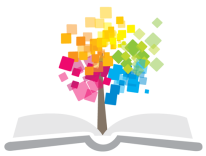 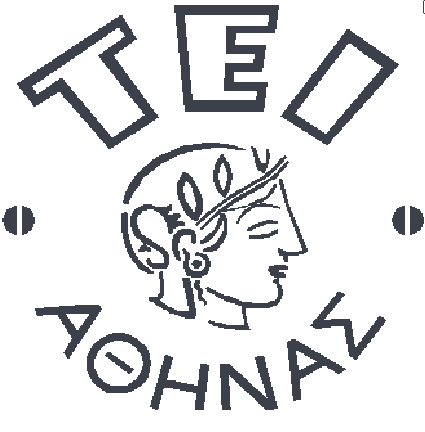 Ανοικτά Ακαδημαϊκά Μαθήματα στο ΤΕΙ Αθήνας
Διαχείριση παραγωγής εντύπου υλικού
Ενότητα 1: Εισαγωγή
Δρ. Αναστάσιος Ε. Πολίτης, Αναπληρωτής Καθηγητής
Τεχνολογία Γραφικών Τεχνών
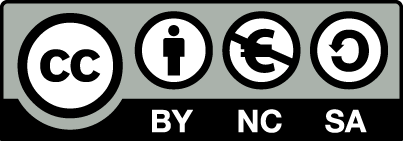 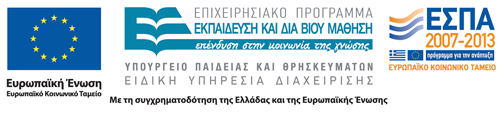 Εισαγωγή 1/4
Στις σημερινές σύγχρονες συνθήκες, έχουν κατά πολύ διαφοροποιηθεί οι παράμετροι και οι παράγοντες οι οποίοι επηρεάζουν την παραγωγική διαδικασία. 
Η ίδια η έννοια της παραγωγής έχει πλέον μεταβληθεί ουσιαστικά, με χαρακτηριστικό παράδειγμα την προεκτυπωτική διαδικασία όπου η παραγωγή γίνεται πλέον ηλεκτρονικά και το αντικείμενο της επεξεργασίας είναι στην πράξη “άυλο”, δηλαδή ψηφιακά δεδομένα. Aκόμη το ίδιο το τελικό προϊόν της προεκτύπωσης χαρακτηρίζεται ως ψηφιακό προϊόν (για παράδειγμα τελικές ψηφιακές σελίδες ενός εντύπου) και μόνον ανάλογα με την χρήση του θα κατευθυνθεί προς ένα υλικό (π.χ. χαρτί ή φιλμ).
1
Εισαγωγή 2/4
Αντίστοιχα, μεταβάλλεται και η οργανωτική και παραγωγική δομή και λειτουργία των επιχειρήσεων όχι μόνον του κλάδου των Γραφικών Τεχνών, αλλά και πολλών άλλων κλάδων.
Στο πλαίσιο αυτό, οι παράμετροι της οργάνωσης και του προγραμματισμού, είναι ιδιαίτερα σημαντικές εφ' όσον διαμορφώνουν τις απαιτούμενες προϋποθέσεις για την ομαλή και ορθολογική διαχείριση των δεδομένων της παραγωγής και την υλοποίηση της παραγωγικής διαδικασίας.
2
Εισαγωγή 3/4
Στα κεφάλαια που ακολουθούν, θα αναλυθούν:
H έννοια και οι βασικές αρχές της οργάνωσης
H έννοια και οι βασικές αρχές που διέπουν τον προγραμματισμό
H έννοια, οι αρχές και τα βασικά δεδομένα της παραγωγής.
H δομή του κλάδου των Γραφικών Τεχνών.
Tα στοιχεία και τα δεδομένα των επιχειρήσεων Γραφικών Τεχνών.
H ροή εργασίας και οι αρχές του προγραμματισμού.
H ανάπτυξη ενός συστήματος προγραμματισμού παραγωγής με δεδομένα στοιχεία και πόρους μιας επιχείρησης με συγκεκριμένο οργανωτικό σχήμα και λειτουργία.
3
Εισαγωγή 4/4
Όλα τα ανωτέρω κεφάλαια οδηγούν στην κατά το δυνατόν ολοκληρωμένη αντιμετώπιση του γνωστικού αυτού αντικειμένου από θεωρητικής πλευράς και υποδομής σε γνώσεις και στην παροχή ενός σύγχρονου πλαισίου οδηγιών για την διαχείριση παραγωγής εντύπων και την  ουσιαστική εφαρμογή ενός συστήματος διαχείρισης εργασιών σε μια επιχείρηση Γραφικών Τεχνών.
4
Τέλος Ενότητας
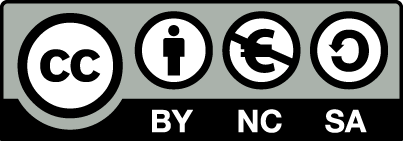 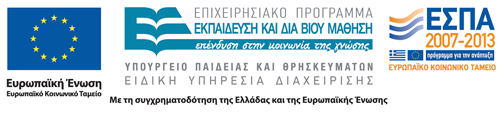 Σημειώματα
Σημείωμα Αναφοράς
Copyright Τεχνολογικό Εκπαιδευτικό Ίδρυμα Αθήνας, Αναστάσιος Πολίτης 2014. Αναστάσιος Πολίτης. «Διαχείριση παραγωγής εντύπου υλικού. Ενότητα 1: Εισαγωγή». Έκδοση: 1.0. Αθήνα 2014. Διαθέσιμο από τη δικτυακή διεύθυνση: ocp.teiath.gr.
Σημείωμα Αδειοδότησης
Το παρόν υλικό διατίθεται με τους όρους της άδειας χρήσης Creative Commons Αναφορά, Μη Εμπορική Χρήση Παρόμοια Διανομή 4.0 [1] ή μεταγενέστερη, Διεθνής Έκδοση.   Εξαιρούνται τα αυτοτελή έργα τρίτων π.χ. φωτογραφίες, διαγράμματα κ.λ.π., τα οποία εμπεριέχονται σε αυτό. Οι όροι χρήσης των έργων τρίτων επεξηγούνται στη διαφάνεια  «Επεξήγηση όρων χρήσης έργων τρίτων». 
Τα έργα για τα οποία έχει ζητηθεί και δοθεί άδεια  αναφέρονται στο «Σημείωμα  Χρήσης Έργων Τρίτων».
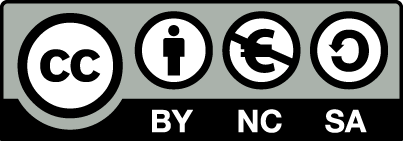 [1] http://creativecommons.org/licenses/by-nc-sa/4.0/ 
Ως Μη Εμπορική ορίζεται η χρήση:
που δεν περιλαμβάνει άμεσο ή έμμεσο οικονομικό όφελος από την χρήση του έργου, για το διανομέα του έργου και αδειοδόχο
που δεν περιλαμβάνει οικονομική συναλλαγή ως προϋπόθεση για τη χρήση ή πρόσβαση στο έργο
που δεν προσπορίζει στο διανομέα του έργου και αδειοδόχο έμμεσο οικονομικό όφελος (π.χ. διαφημίσεις) από την προβολή του έργου σε διαδικτυακό τόπο
Ο δικαιούχος μπορεί να παρέχει στον αδειοδόχο ξεχωριστή άδεια να χρησιμοποιεί το έργο για εμπορική χρήση, εφόσον αυτό του ζητηθεί.
Επεξήγηση όρων χρήσης έργων τρίτων
Δεν επιτρέπεται η επαναχρησιμοποίηση του έργου, παρά μόνο εάν ζητηθεί εκ νέου άδεια από το δημιουργό.
©
διαθέσιμο με άδεια CC-BY
Επιτρέπεται η επαναχρησιμοποίηση του έργου και η δημιουργία παραγώγων αυτού με απλή αναφορά του δημιουργού.
διαθέσιμο με άδεια CC-BY-SA
Επιτρέπεται η επαναχρησιμοποίηση του έργου με αναφορά του δημιουργού, και διάθεση του έργου ή του παράγωγου αυτού με την ίδια άδεια.
διαθέσιμο με άδεια CC-BY-ND
Επιτρέπεται η επαναχρησιμοποίηση του έργου με αναφορά του δημιουργού. 
Δεν επιτρέπεται η δημιουργία παραγώγων του έργου.
διαθέσιμο με άδεια CC-BY-NC
Επιτρέπεται η επαναχρησιμοποίηση του έργου με αναφορά του δημιουργού. 
Δεν επιτρέπεται η εμπορική χρήση του έργου.
Επιτρέπεται η επαναχρησιμοποίηση του έργου με αναφορά του δημιουργού.
και διάθεση του έργου ή του παράγωγου αυτού με την ίδια άδεια
Δεν επιτρέπεται η εμπορική χρήση του έργου.
διαθέσιμο με άδεια CC-BY-NC-SA
διαθέσιμο με άδεια CC-BY-NC-ND
Επιτρέπεται η επαναχρησιμοποίηση του έργου με αναφορά του δημιουργού.
Δεν επιτρέπεται η εμπορική χρήση του έργου και η δημιουργία παραγώγων του.
διαθέσιμο με άδεια 
CC0 Public Domain
Επιτρέπεται η επαναχρησιμοποίηση του έργου, η δημιουργία παραγώγων αυτού και η εμπορική του χρήση, χωρίς αναφορά του δημιουργού.
Επιτρέπεται η επαναχρησιμοποίηση του έργου, η δημιουργία παραγώγων αυτού και η εμπορική του χρήση, χωρίς αναφορά του δημιουργού.
διαθέσιμο ως κοινό κτήμα
χωρίς σήμανση
Συνήθως δεν επιτρέπεται η επαναχρησιμοποίηση του έργου.
Διατήρηση Σημειωμάτων
Οποιαδήποτε αναπαραγωγή ή διασκευή του υλικού θα πρέπει να συμπεριλαμβάνει:
το Σημείωμα Αναφοράς
το Σημείωμα Αδειοδότησης
τη δήλωση Διατήρησης Σημειωμάτων
το Σημείωμα Χρήσης Έργων Τρίτων (εφόσον υπάρχει)
μαζί με τους συνοδευόμενους υπερσυνδέσμους.
Χρηματοδότηση
Το παρόν εκπαιδευτικό υλικό έχει αναπτυχθεί στo πλαίσιo του εκπαιδευτικού έργου του διδάσκοντα.
Το έργο «Ανοικτά Ακαδημαϊκά Μαθήματα στο ΤΕΙ Αθηνών» έχει χρηματοδοτήσει μόνο την αναδιαμόρφωση του εκπαιδευτικού υλικού. 
Το έργο υλοποιείται στο πλαίσιο του Επιχειρησιακού Προγράμματος «Εκπαίδευση και Δια Βίου Μάθηση» και συγχρηματοδοτείται από την Ευρωπαϊκή Ένωση (Ευρωπαϊκό Κοινωνικό Ταμείο) και από εθνικούς πόρους.
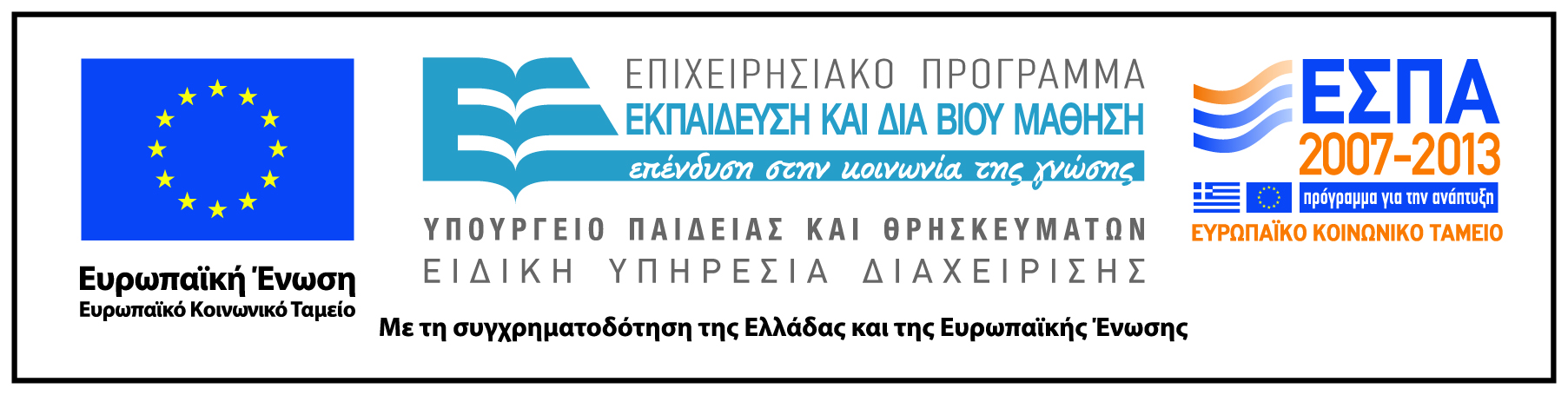